I am a eco-frendly
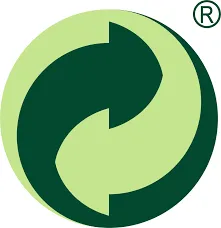 WATHER!!!
The rubbish kill sea animals.
We can help sea animals and the sea.
Animals eat rubbish, because they have not food
The plastic bags kill seals and sea turtles.
Over 90% rubbish in the oceans from 10 rivers
The people pour out pollutants in the sea.
In the bodies of some animals there is plastic.
We in charge of for the death of sea and coastal animals!
Radioactive substances and other mixtures also pollute wather.
We also pollute wather through wars.
Rubbish in the seas and oceans can even be seen from space!
One of the biggest things littering the wather and beaches are unburned cigarettes!
Forest
People pollute forests with plastic and other waste.
By rubbish forest animals die.
Littering forest is punishable.
animals have nowhere to hide!
In the future, there will be nothing to breathe!
... or it may happen the next day, it may happen in a week, maybe even in a month, but it will happen if we do not take care of the air!
Remember:
1. You sort the rubbish!
2.Trash can be found everywhere!
3. We can change the future!
Thank you for your attention